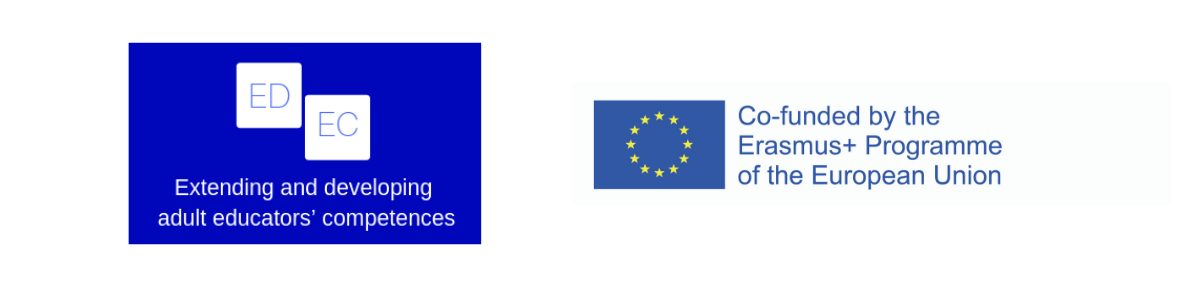 ADULT EDUCATOR - CHALLENGES AND TRENDSThe UKSimon Dawson
„EDUKATOR OSÓB DOROSŁYCH – TRENDY I WYZWANIA” , WARSZAWA, 3 PAŹDZIERNIKA 2019.
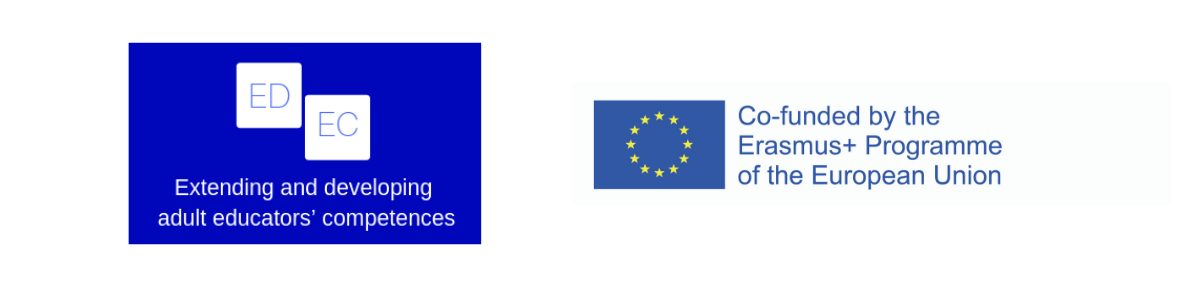 The Setting
The UK is a unitary parliamentary democracy and constitutional monarchy
A nation of states and not a nation state
England
Scotland
Wales
Northern Ireland
Each state is responsible for their own educational systems
„EDUKATOR OSÓB DOROSŁYCH – TRENDY I WYZWANIA” , WARSZAWA, 3 PAŹDZIERNIKA 2019.
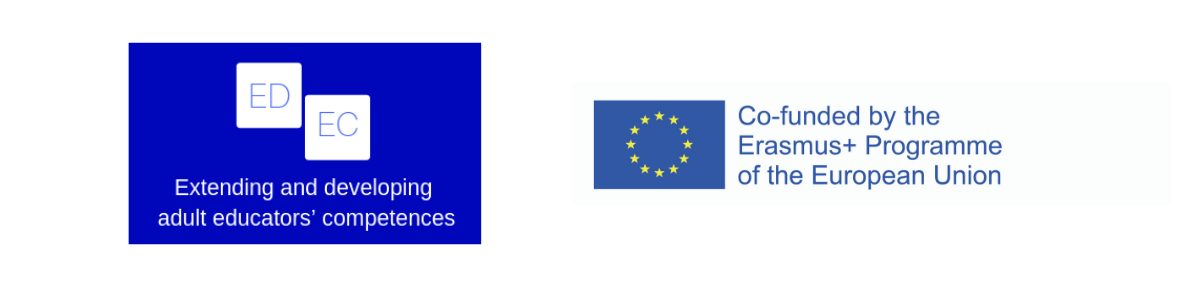 English Educational System
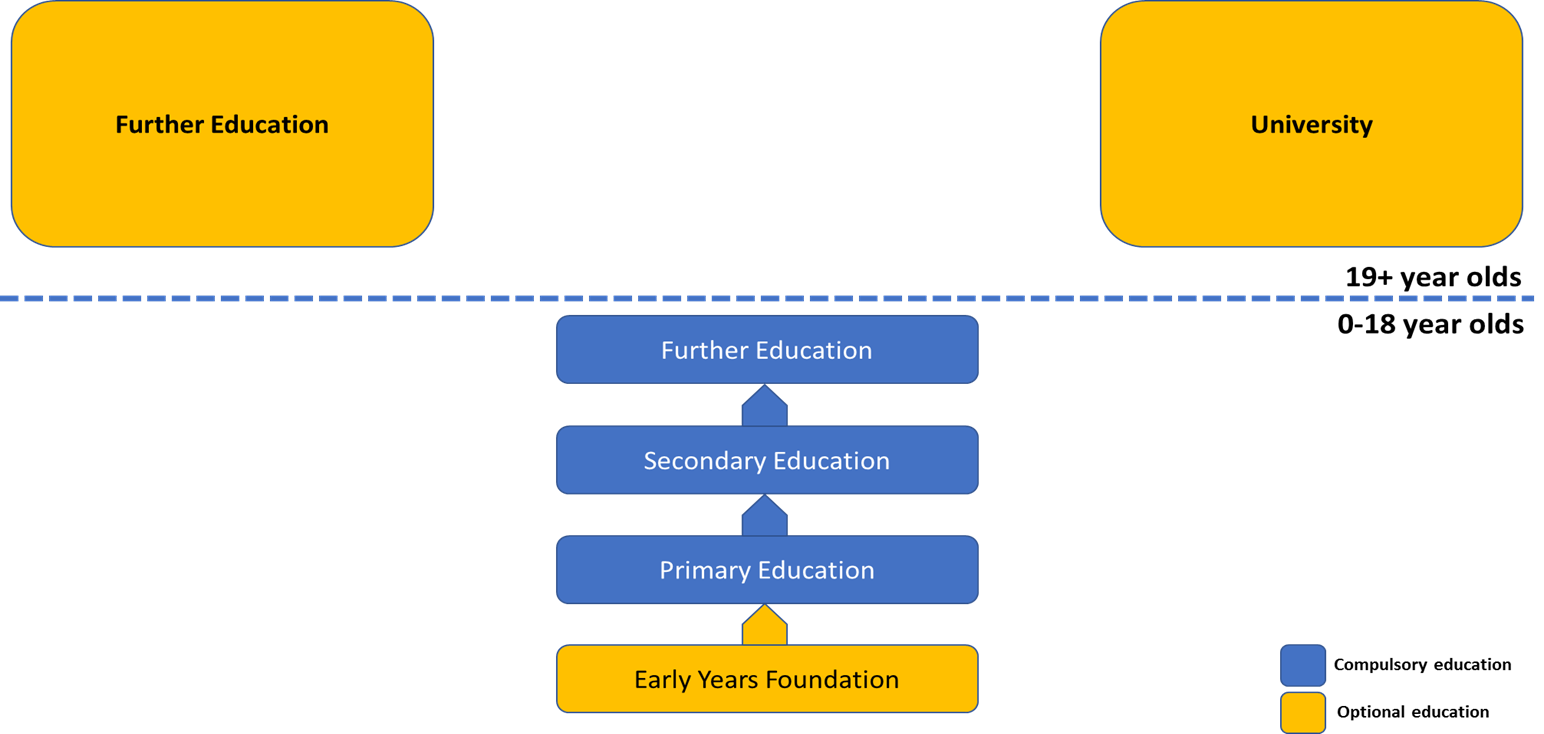 „EDUKATOR OSÓB DOROSŁYCH – TRENDY I WYZWANIA” , WARSZAWA, 3 PAŹDZIERNIKA 2019.
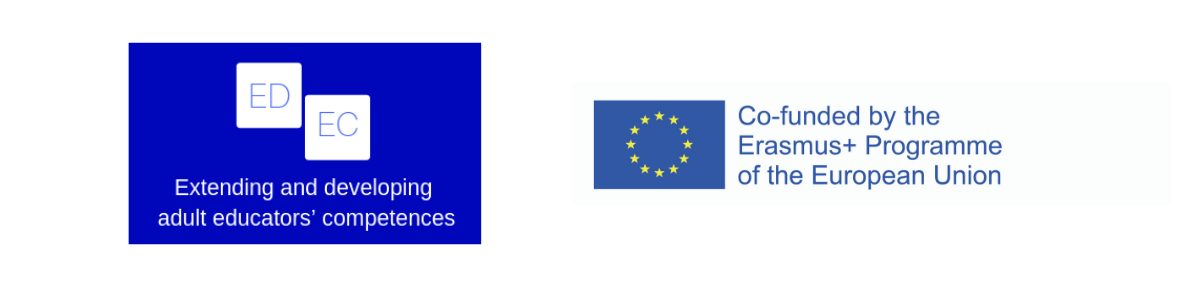 English Educational System
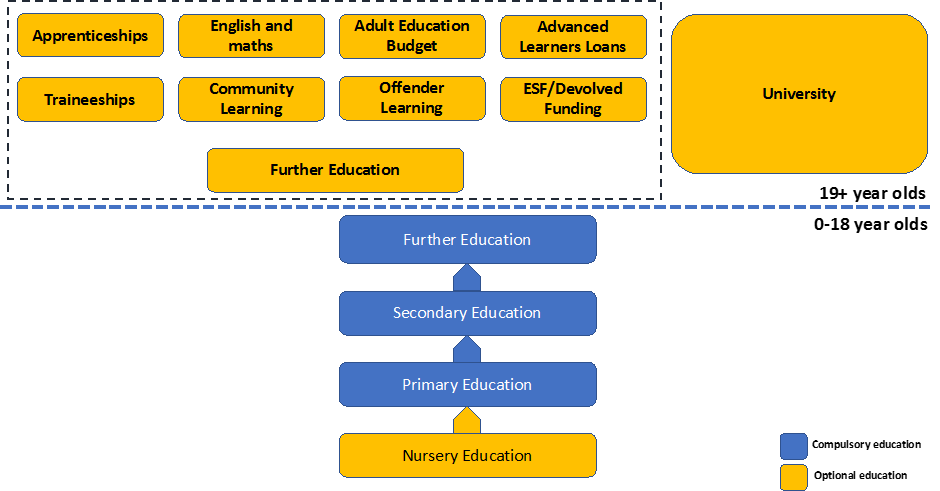 „EDUKATOR OSÓB DOROSŁYCH – TRENDY I WYZWANIA” , WARSZAWA, 3 PAŹDZIERNIKA 2019.
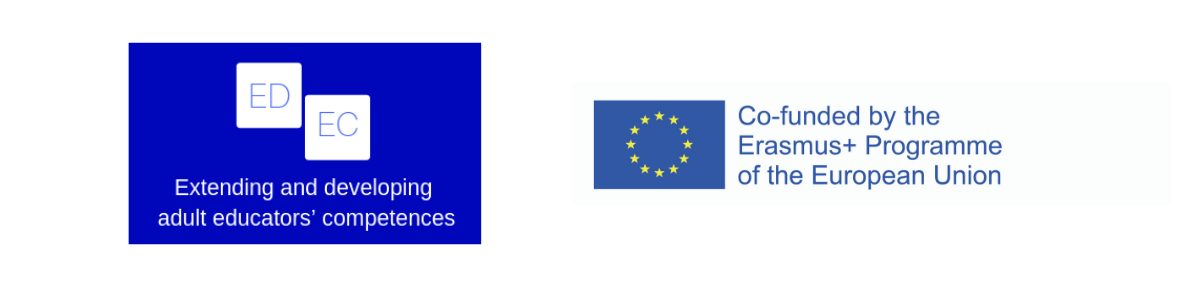 English Educational Devolution
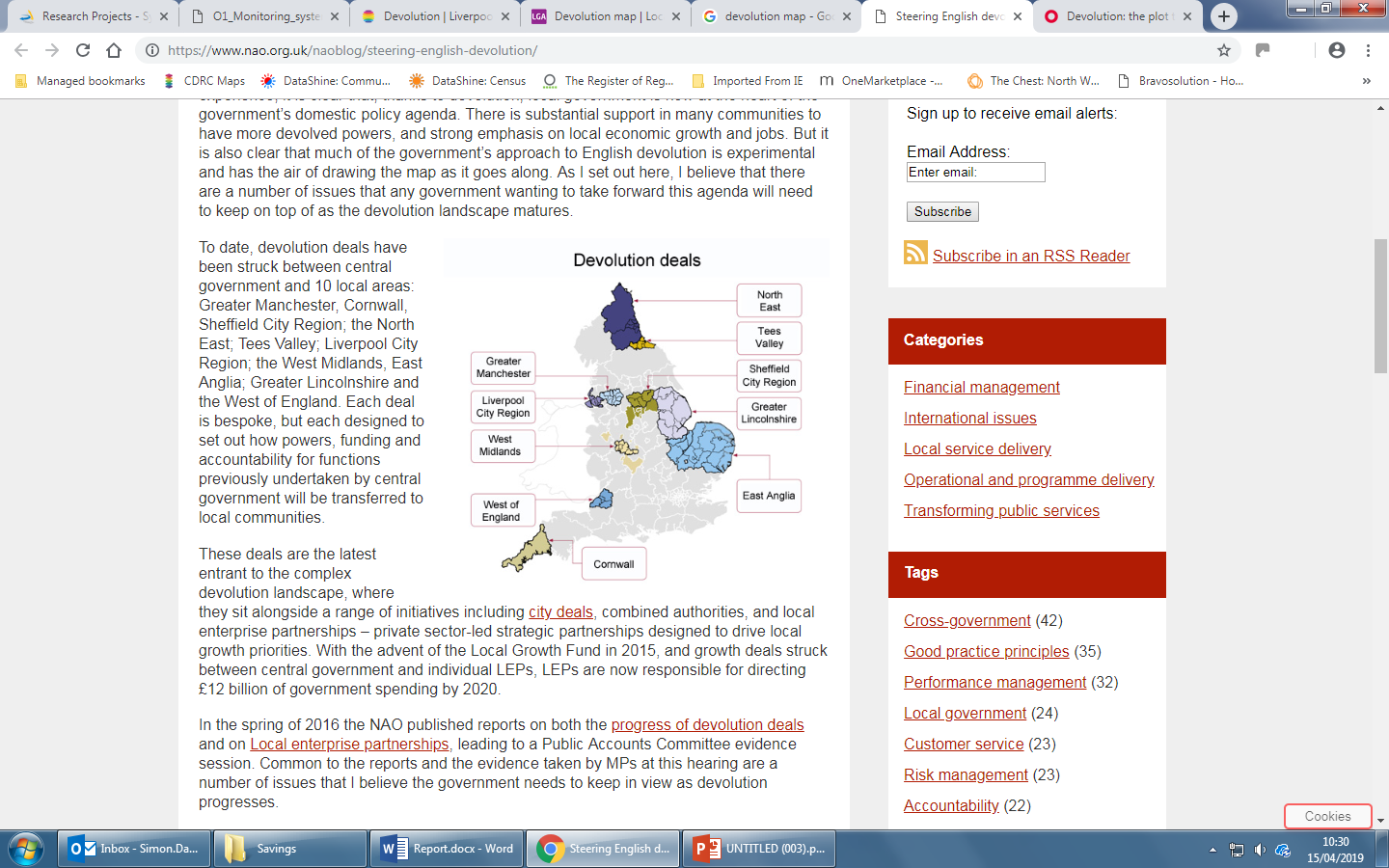 „EDUKATOR OSÓB DOROSŁYCH – TRENDY I WYZWANIA” , WARSZAWA, 3 PAŹDZIERNIKA 2019.
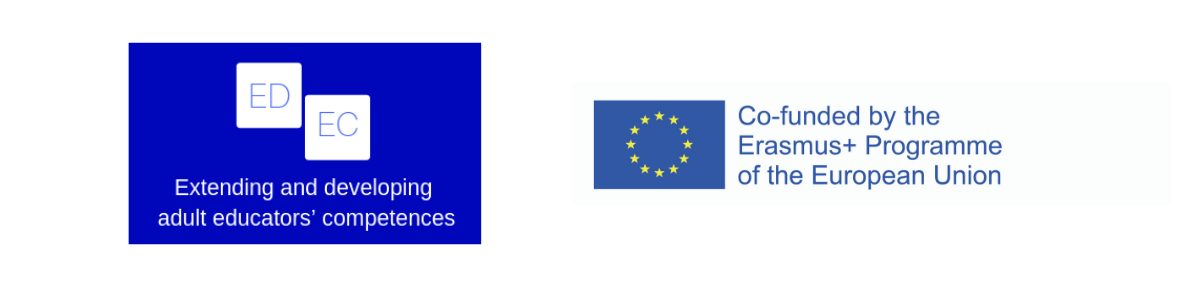 English Educational Strategy
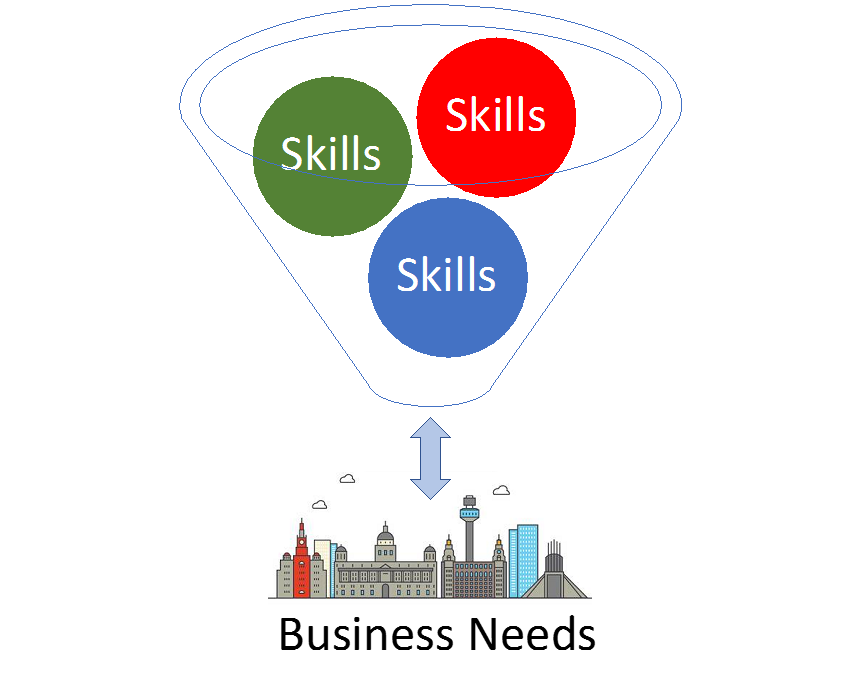 „EDUKATOR OSÓB DOROSŁYCH – TRENDY I WYZWANIA” , WARSZAWA, 3 PAŹDZIERNIKA 2019.
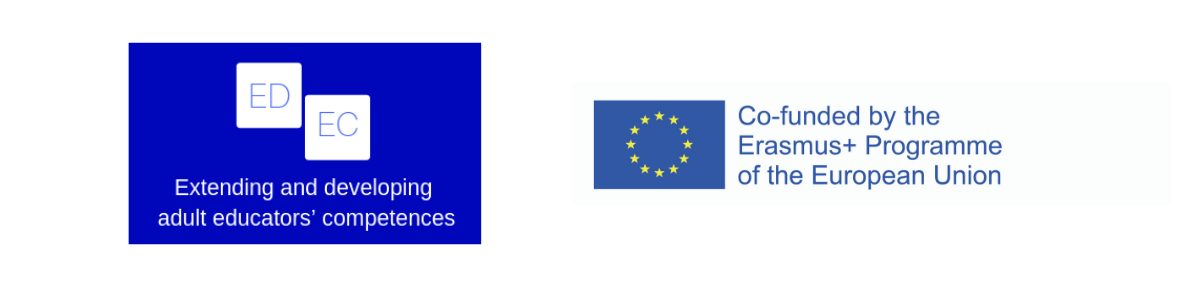 English Educational Strategy
Great complexity of training offer

Great complexity of business needs
„EDUKATOR OSÓB DOROSŁYCH – TRENDY I WYZWANIA” , WARSZAWA, 3 PAŹDZIERNIKA 2019.
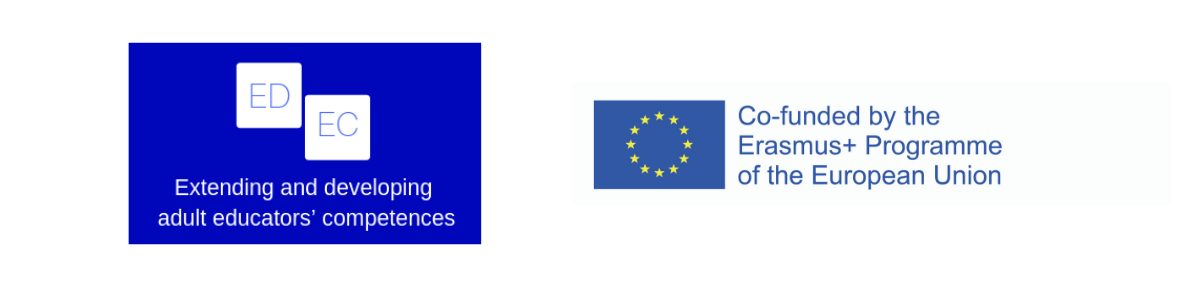 Educational & Vocational Counsellors
No national team of educational & vocational counsellors

Training packages are trainee-led
„EDUKATOR OSÓB DOROSŁYCH – TRENDY I WYZWANIA” , WARSZAWA, 3 PAŹDZIERNIKA 2019.
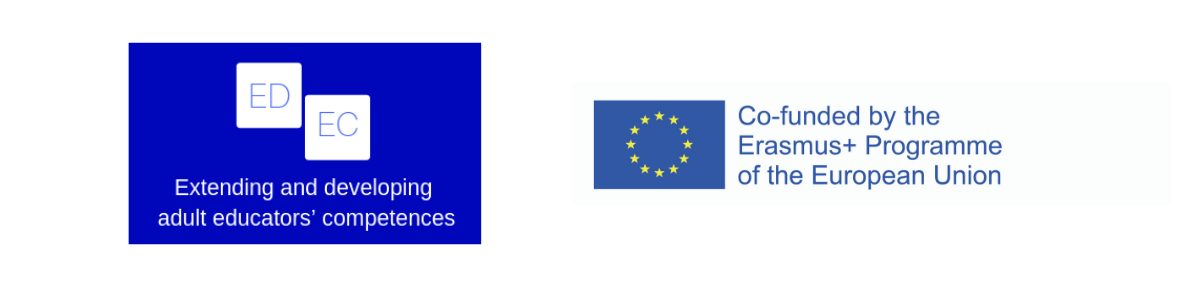 Information Systems
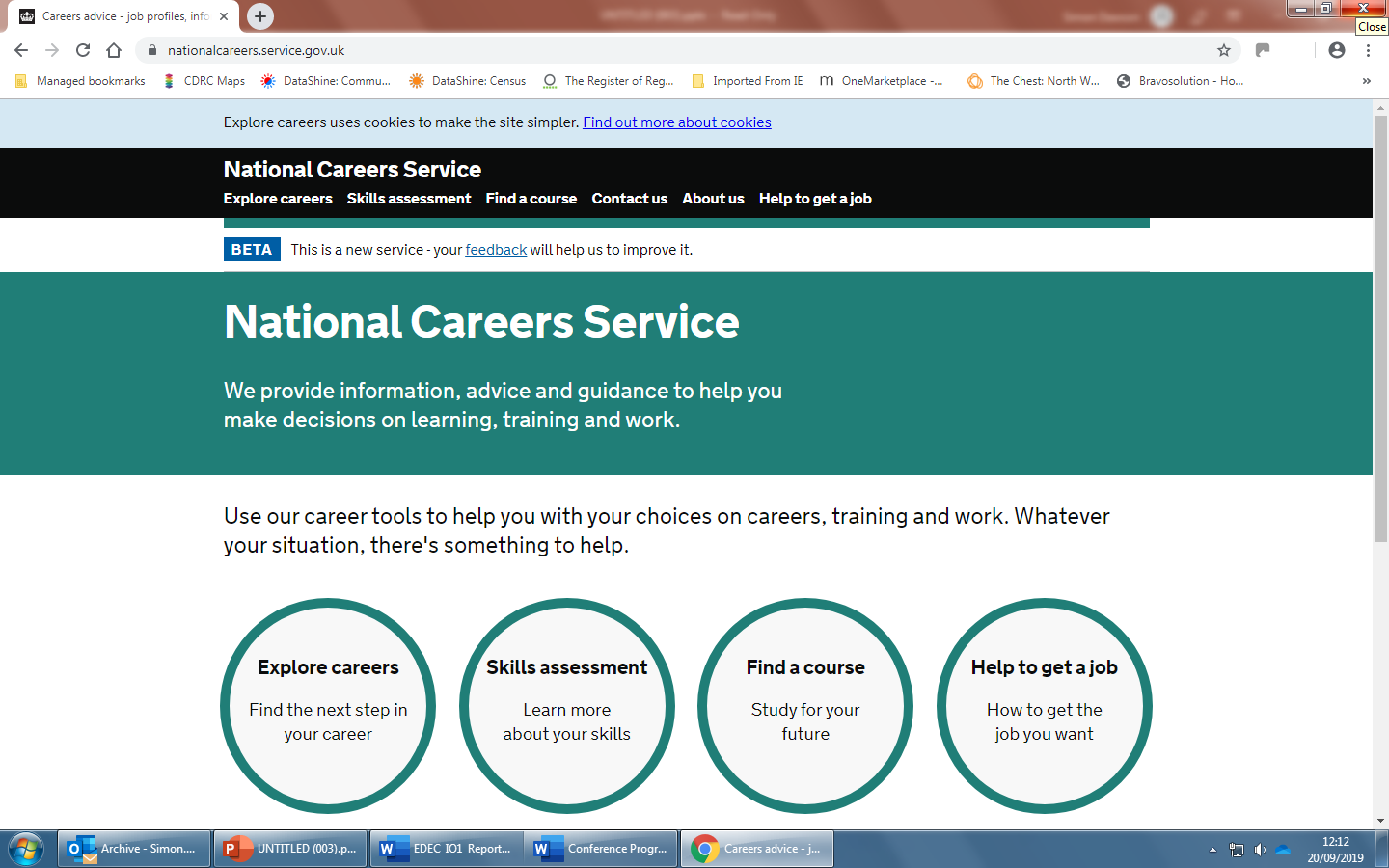 „EDUKATOR OSÓB DOROSŁYCH – TRENDY I WYZWANIA” , WARSZAWA, 3 PAŹDZIERNIKA 2019.
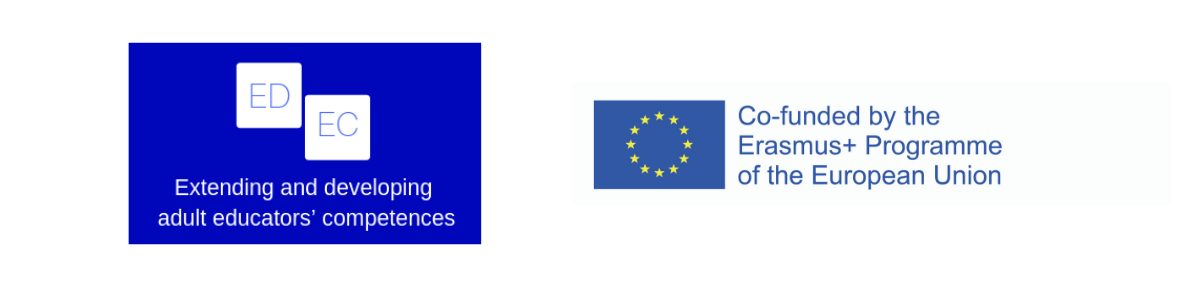 Information Systems
Accuracy ?

Timeliness ?
„EDUKATOR OSÓB DOROSŁYCH – TRENDY I WYZWANIA” , WARSZAWA, 3 PAŹDZIERNIKA 2019.
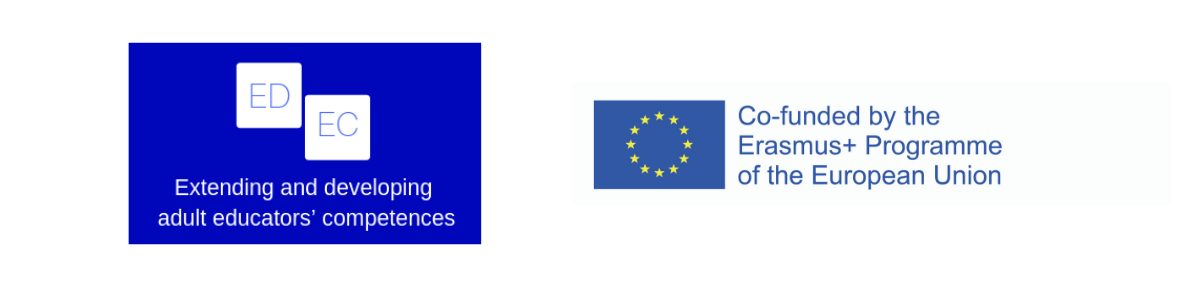 Skills Brokers
No national skill broker service
Locally funded, employer-led Skills Brokers
Level 4 Information, Advice & Guidance or Degree
Practical industry experience
Negotiation skills
Financial management skills
Understanding of Government policy and legislation
Lack of trainee-led Information, Advice & Guidance
„EDUKATOR OSÓB DOROSŁYCH – TRENDY I WYZWANIA” , WARSZAWA, 3 PAŹDZIERNIKA 2019.
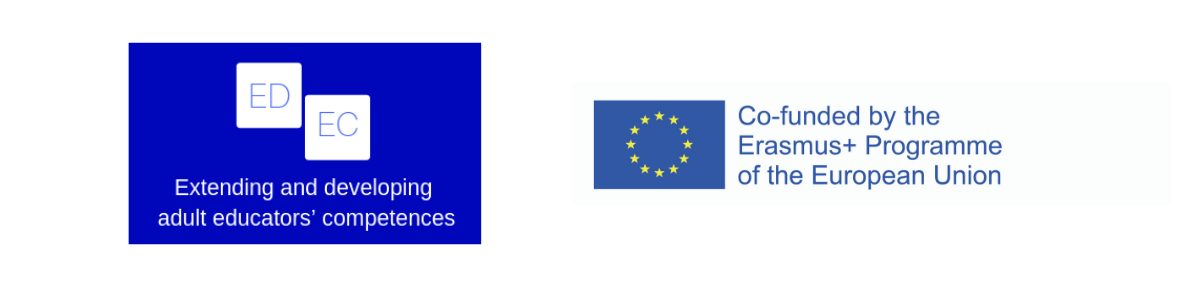 Matrix Standard
Quality Standard
Leadership & Management
Resources
Service Delivery
Continuous Quality Improvement
„EDUKATOR OSÓB DOROSŁYCH – TRENDY I WYZWANIA” , WARSZAWA, 3 PAŹDZIERNIKA 2019.